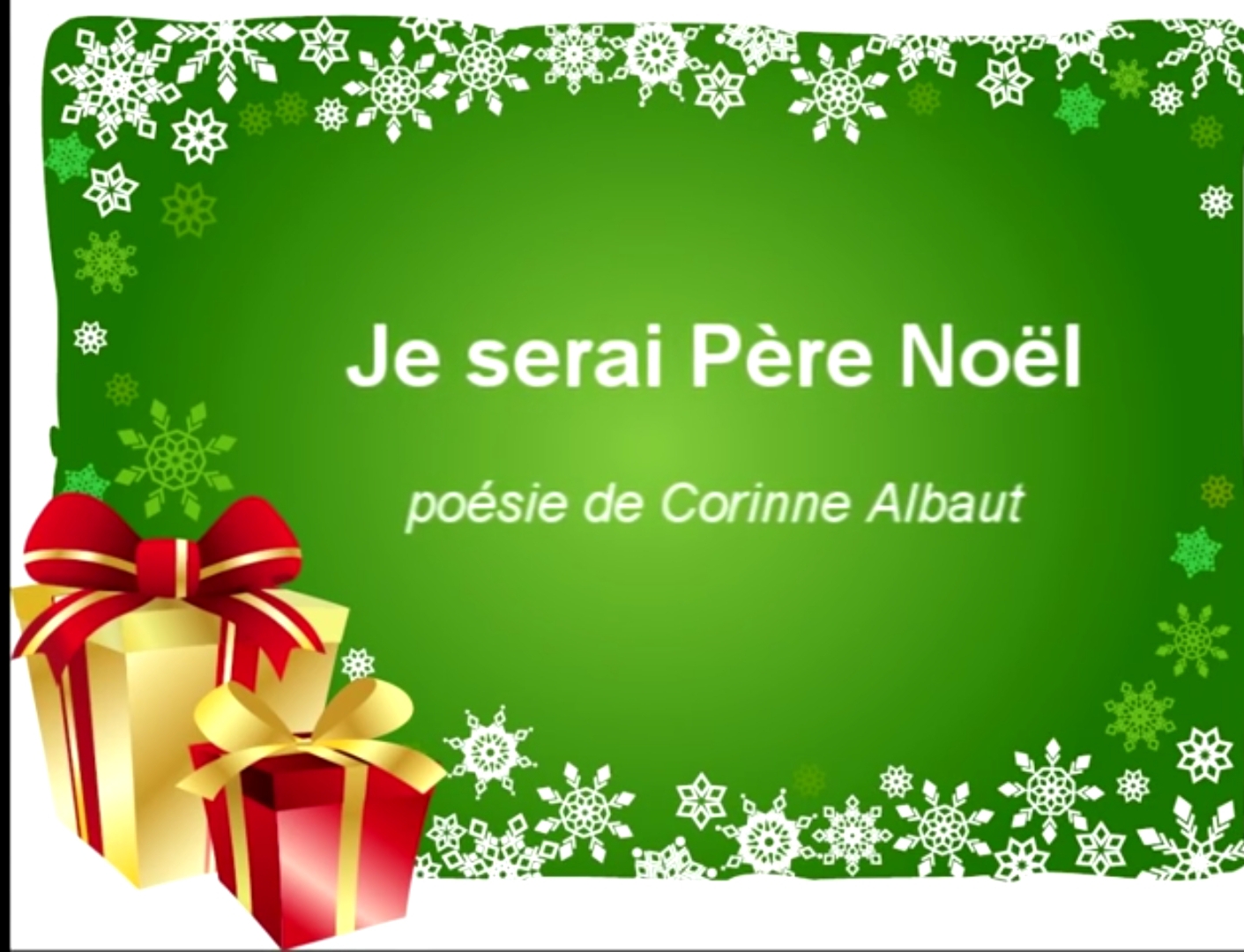 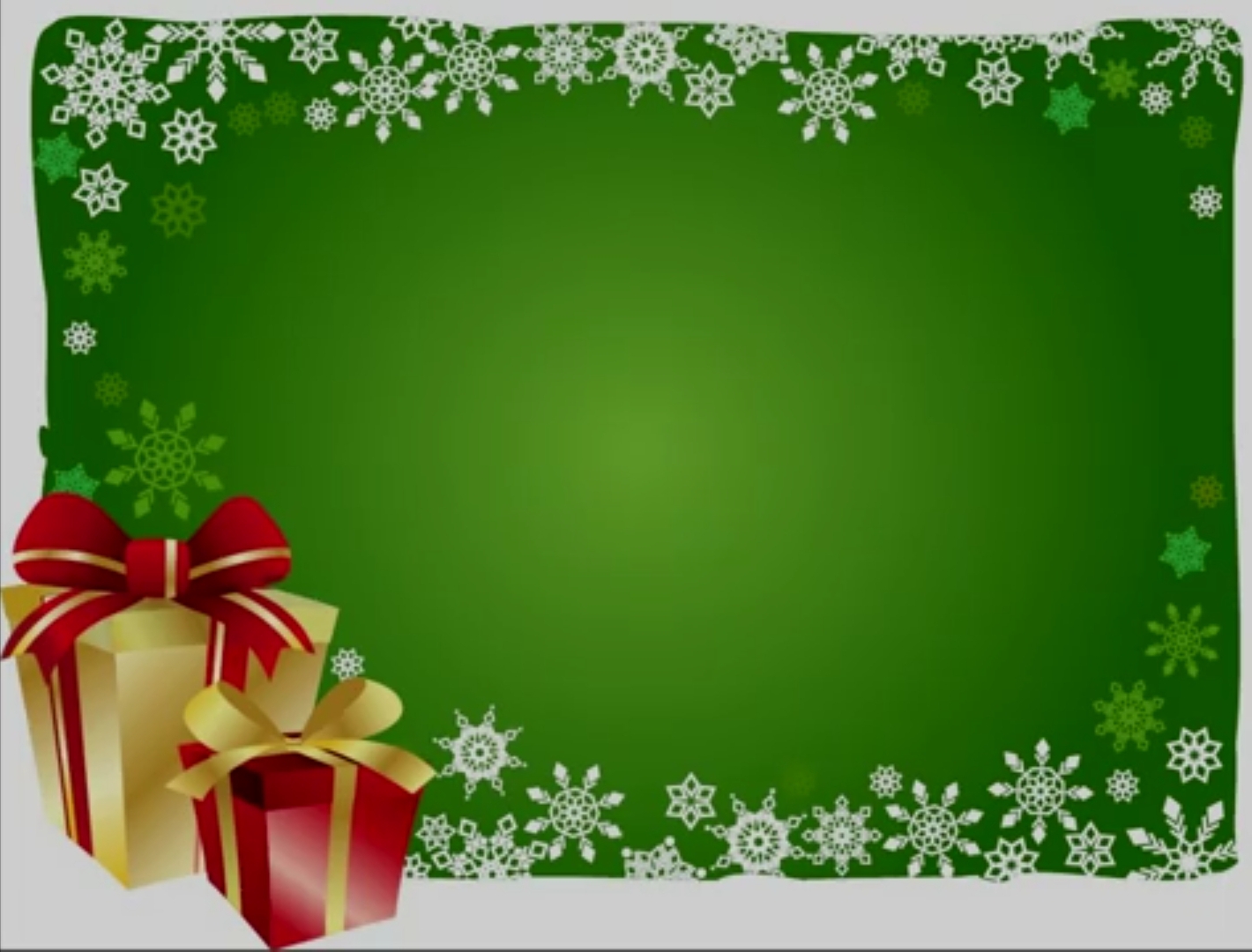 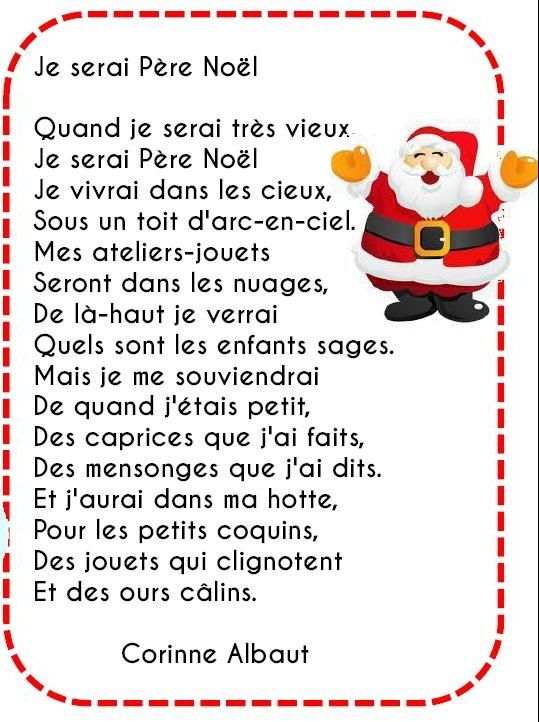 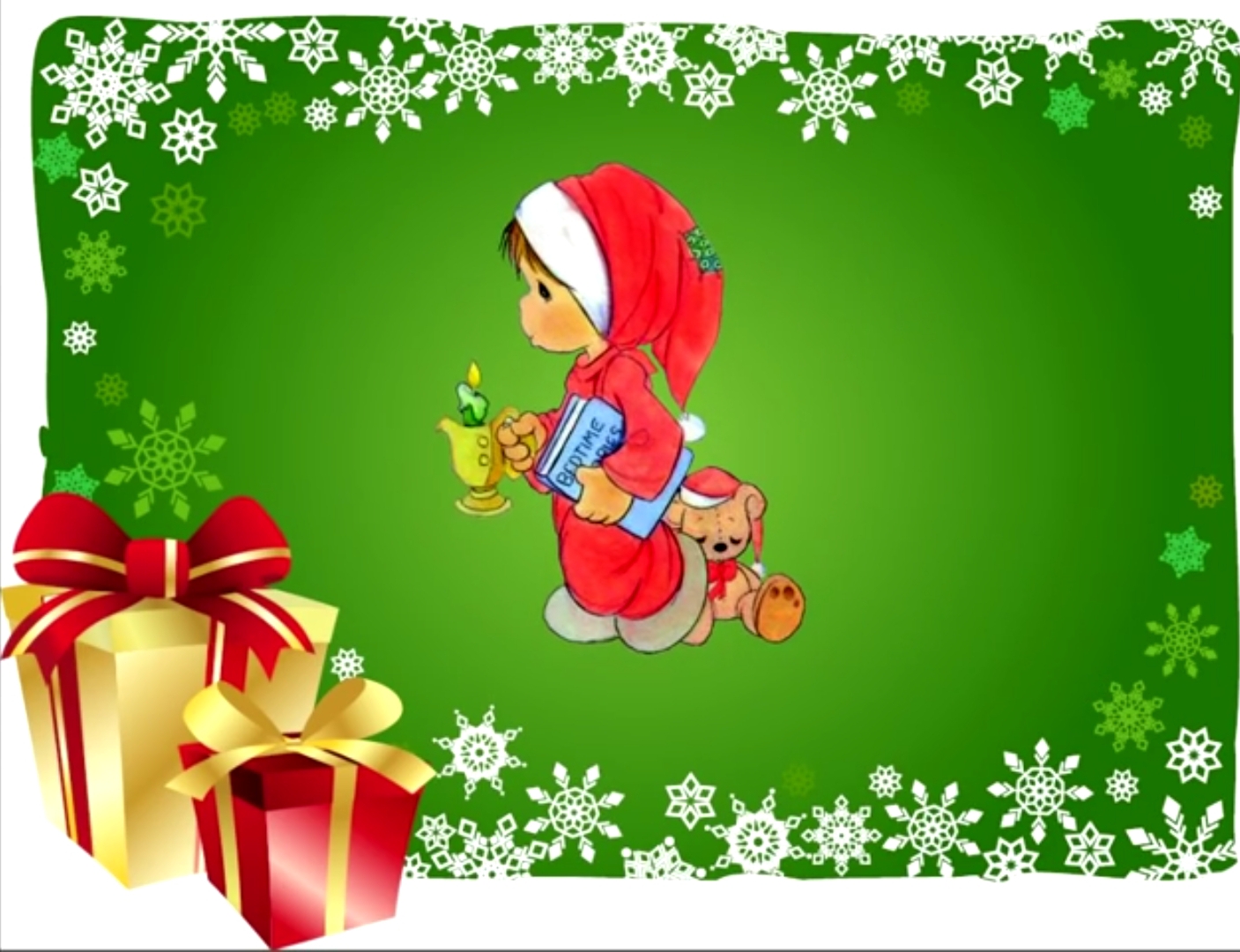 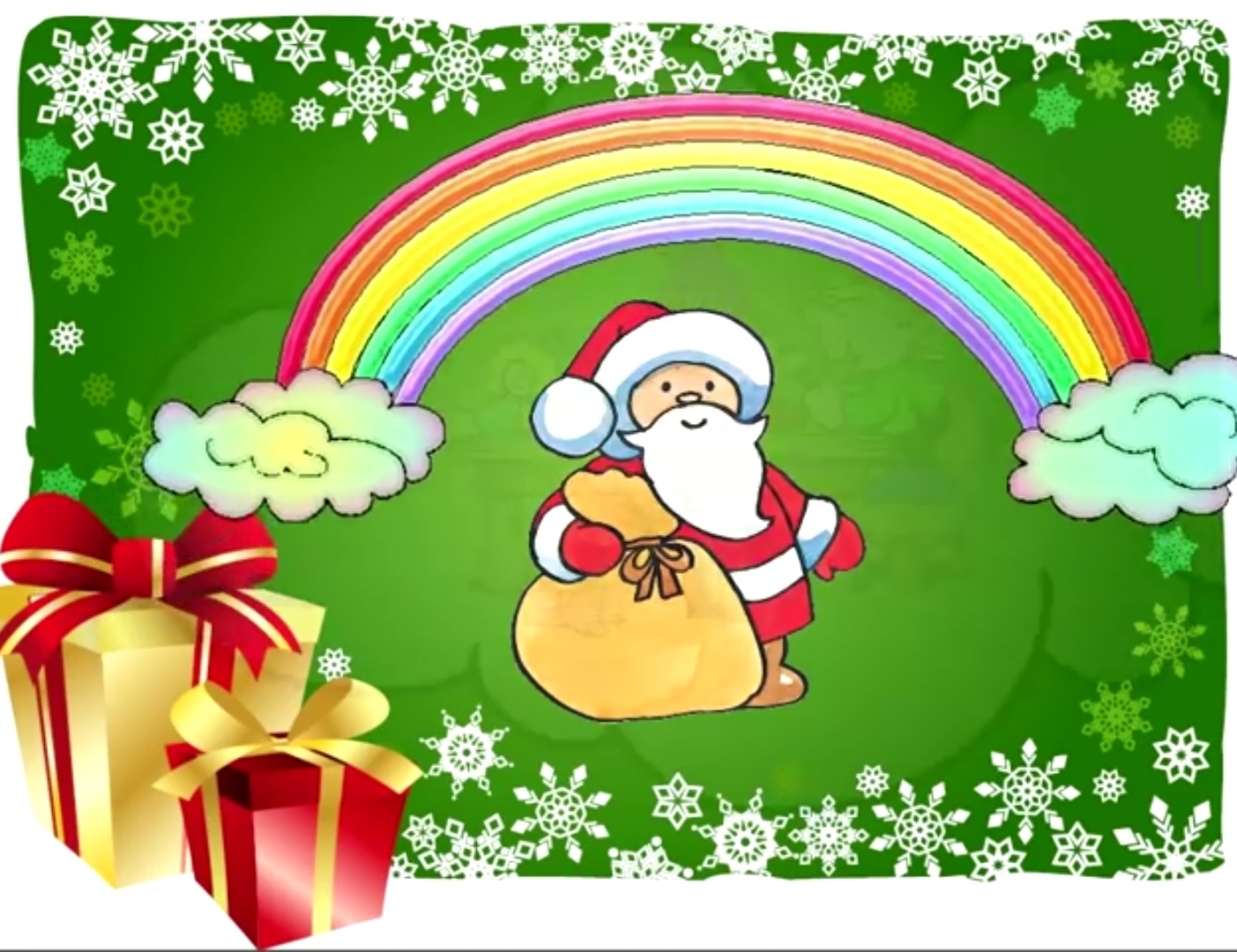 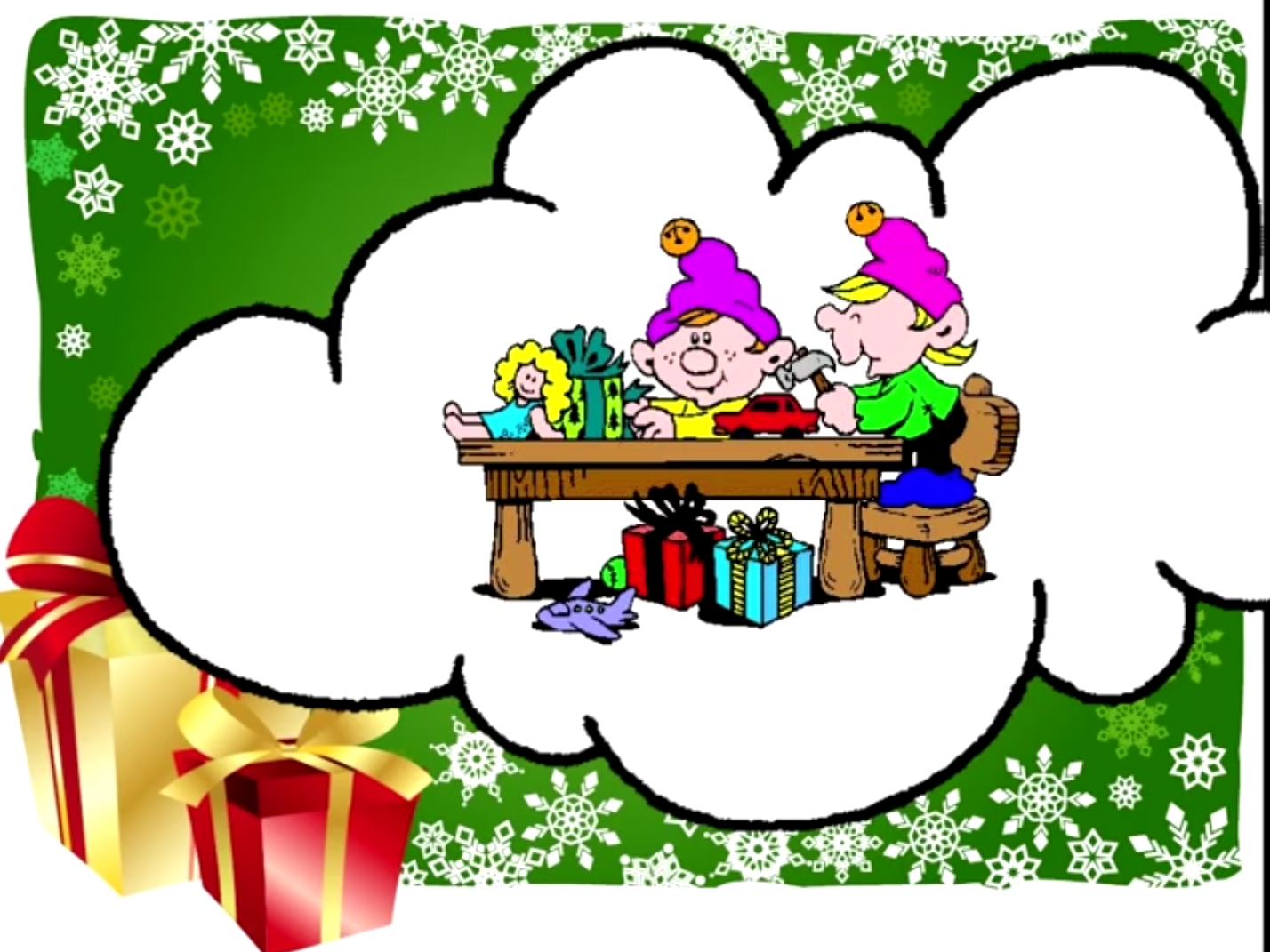 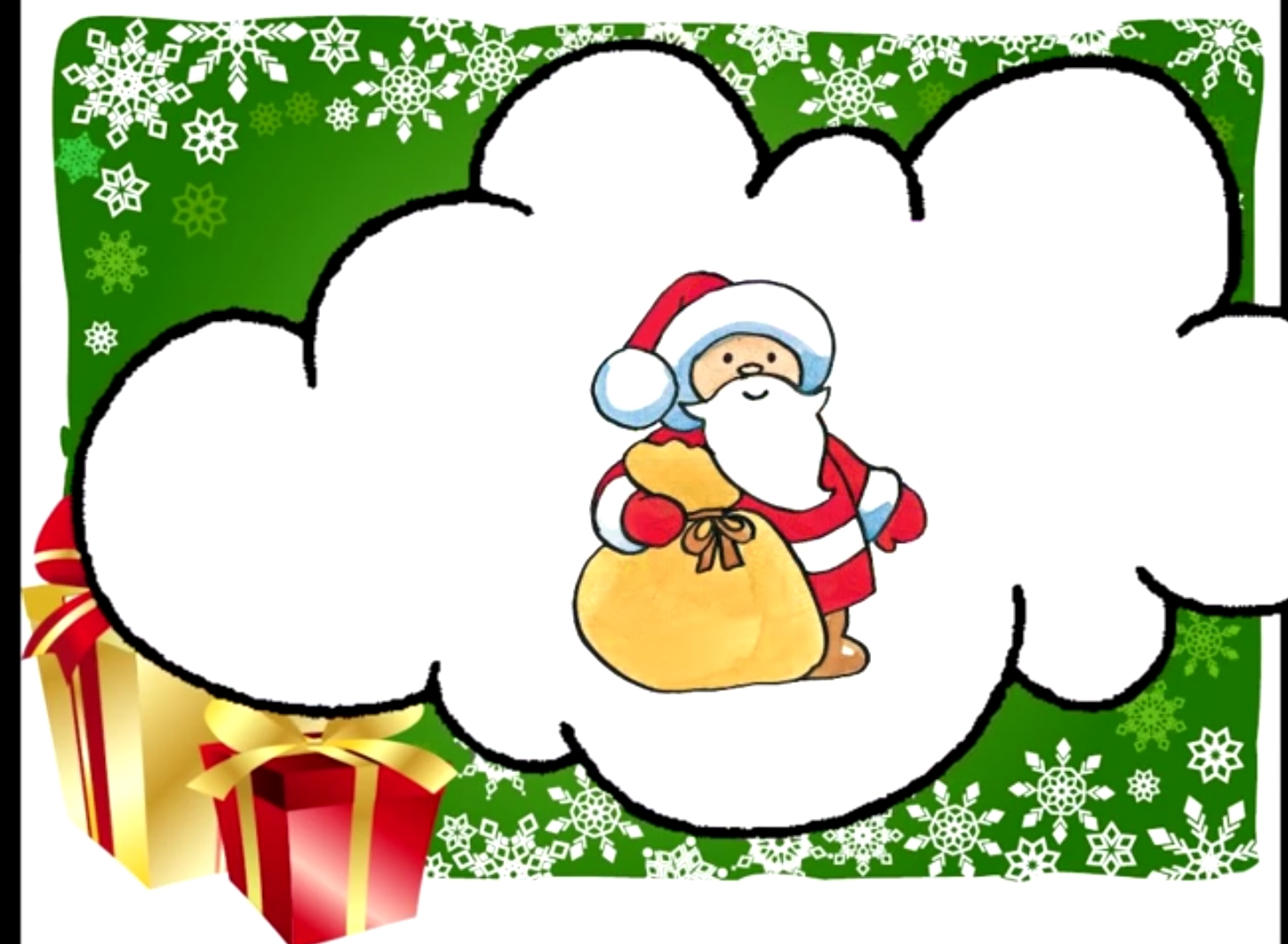 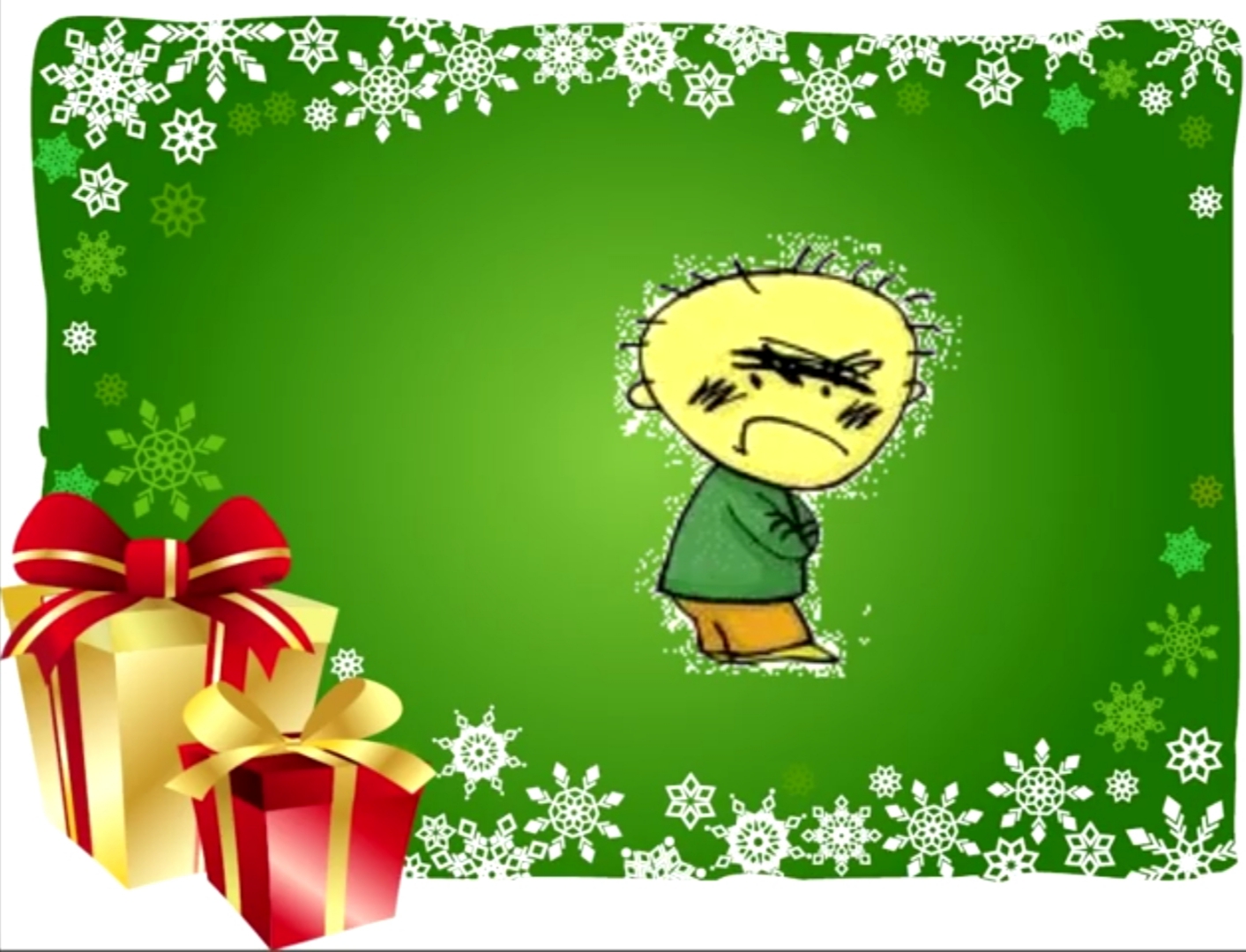 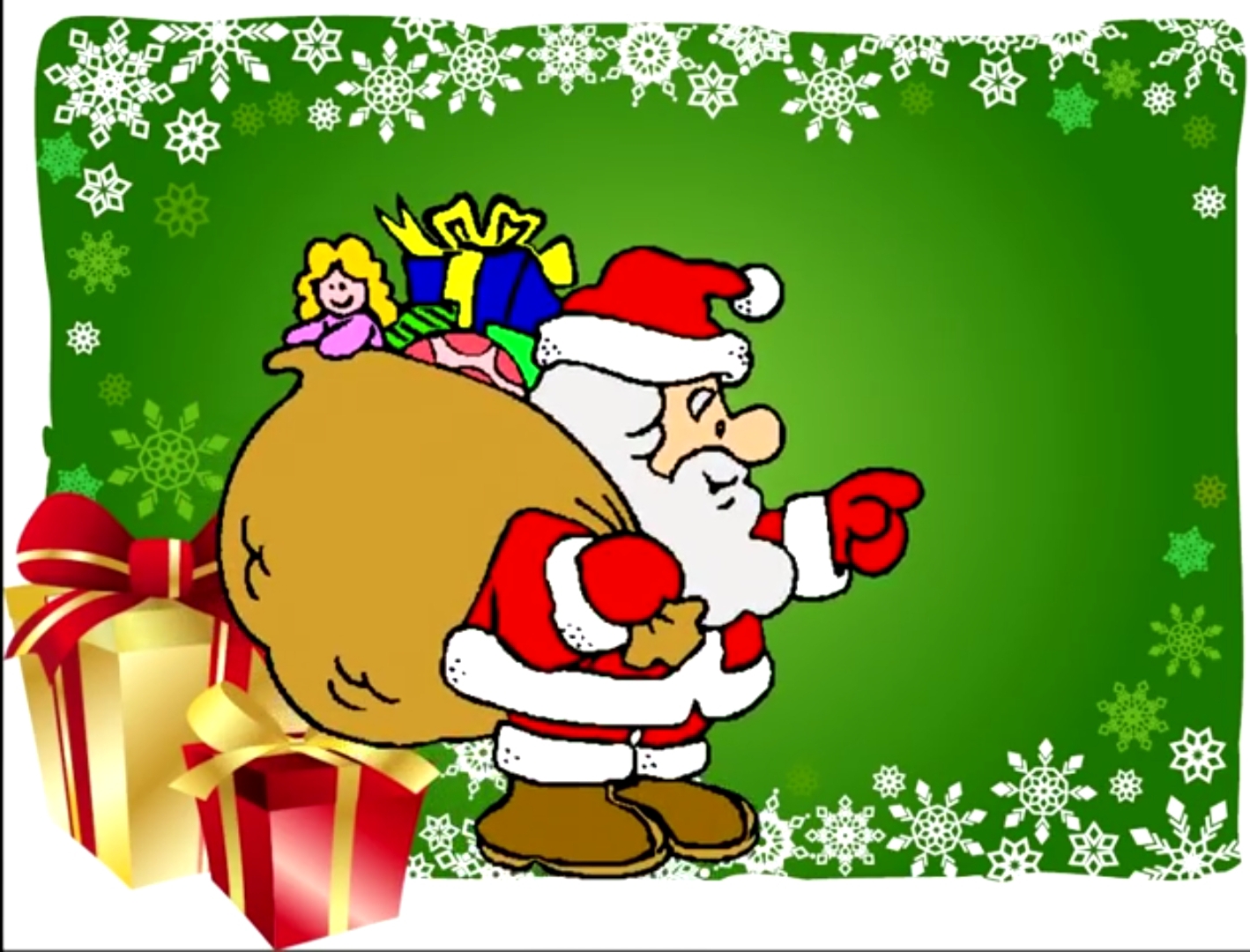 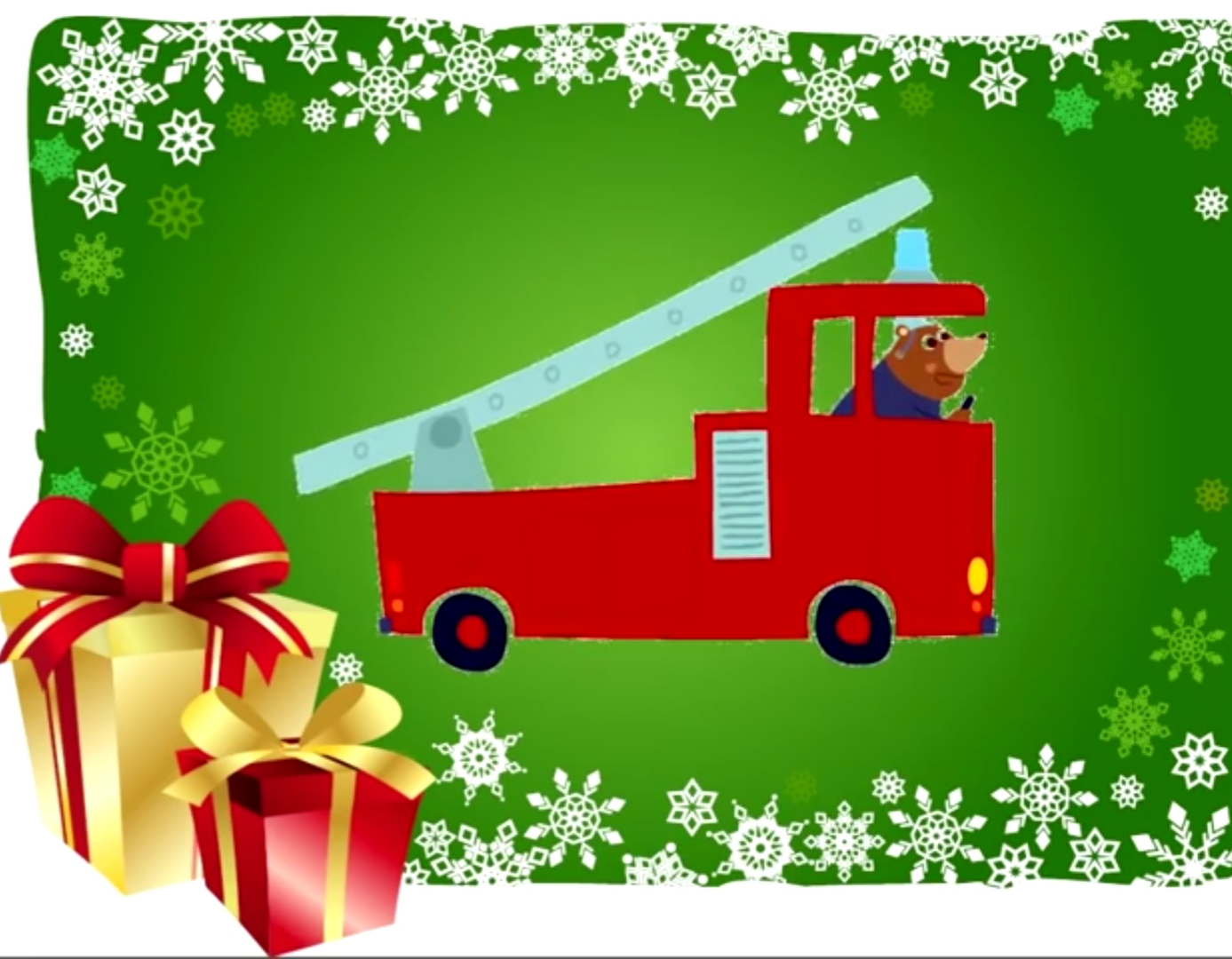 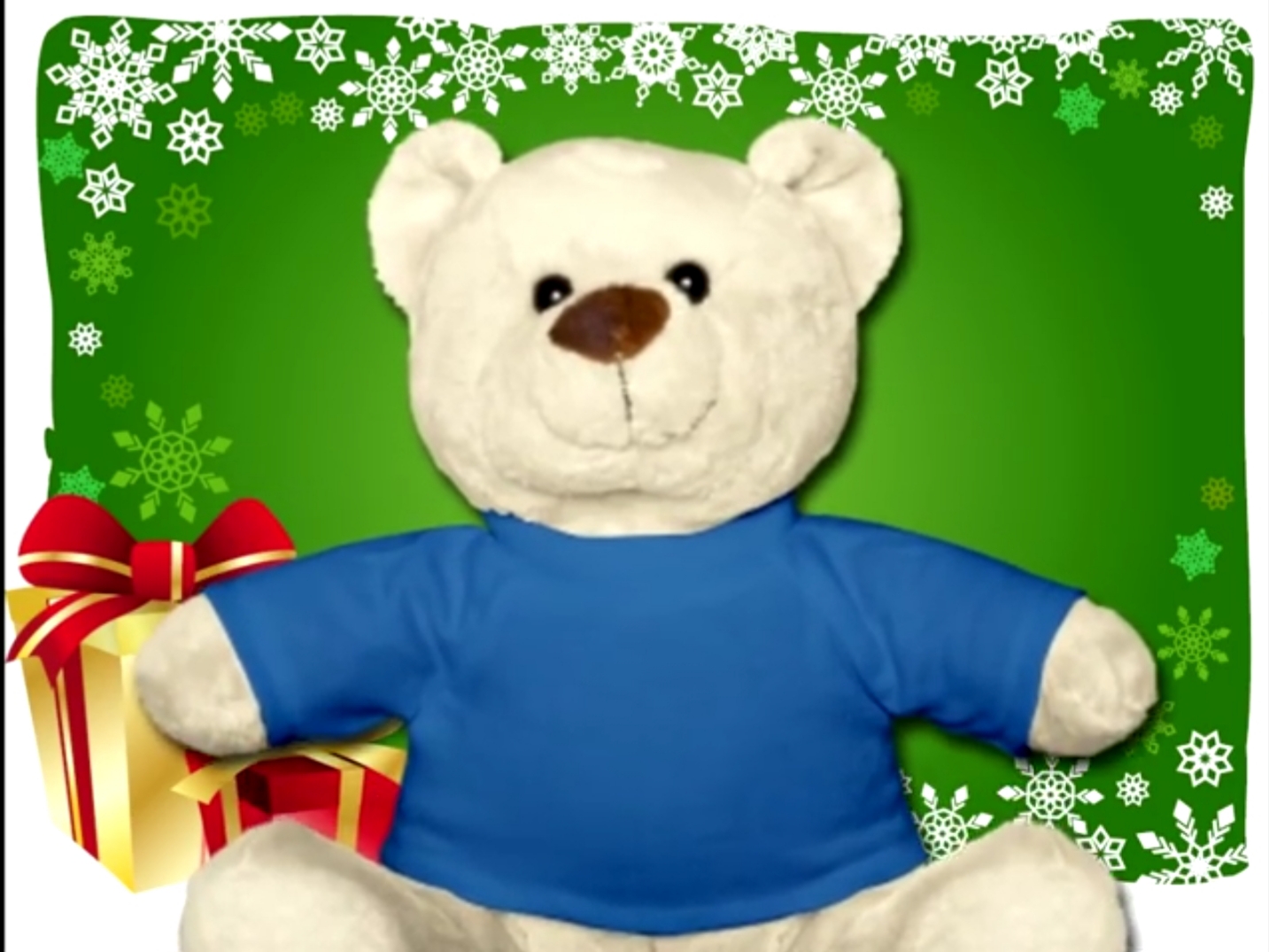 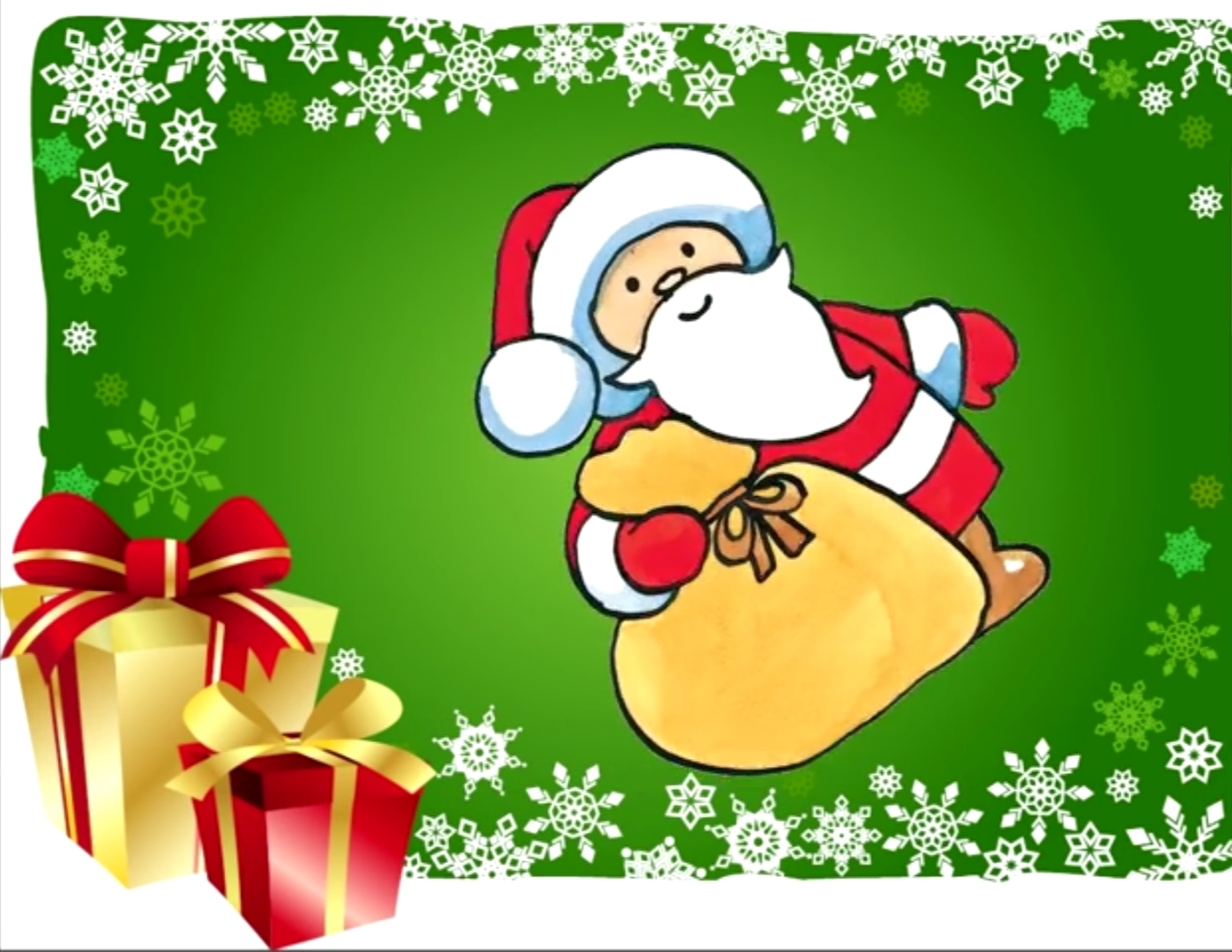 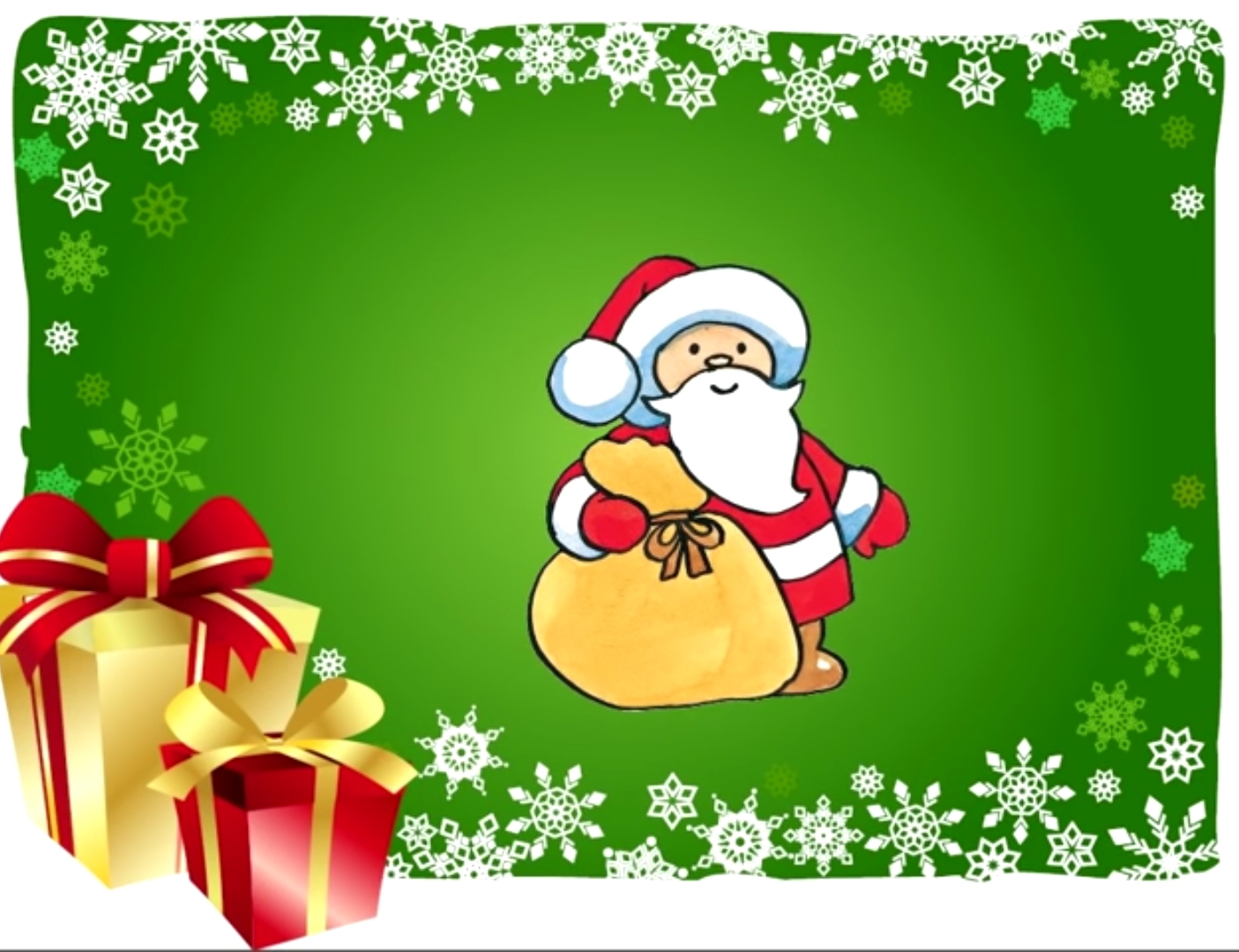 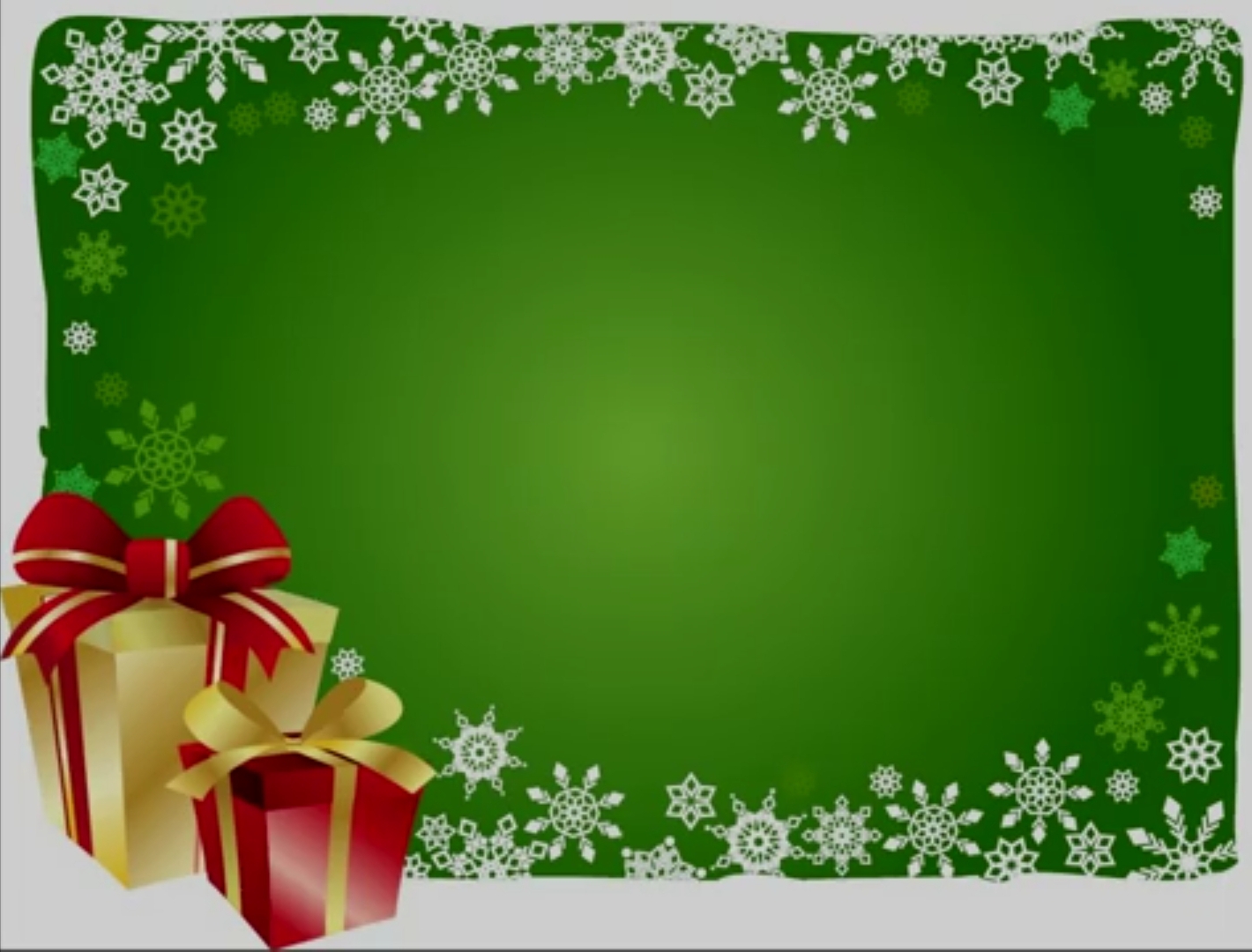 Texte de la poésie:
Corinne Albaut
Comptines pour le temps de Noêl